3 hónapos ErasmusPro program - francia cukrász szakmai gyakorlat - Bar le Duc
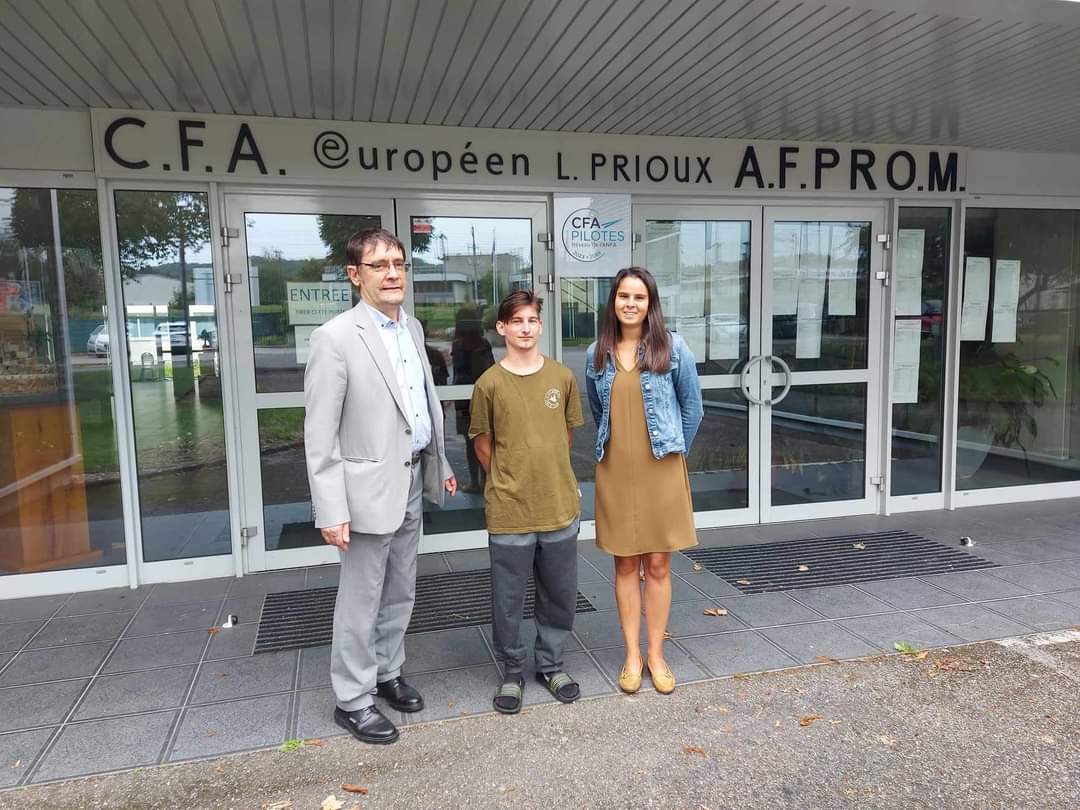 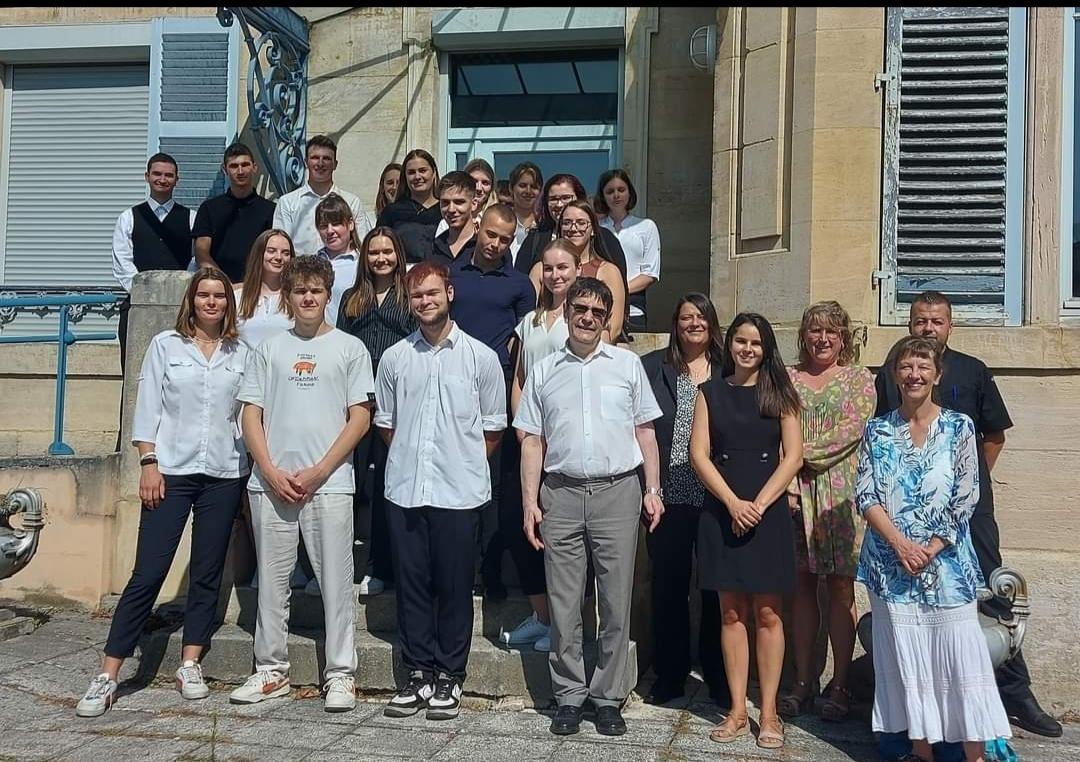 Igazgató Úr és Tóth Zsanett mentor   CFA européen Louis Prioux l’école
Szakmai gyakorlat
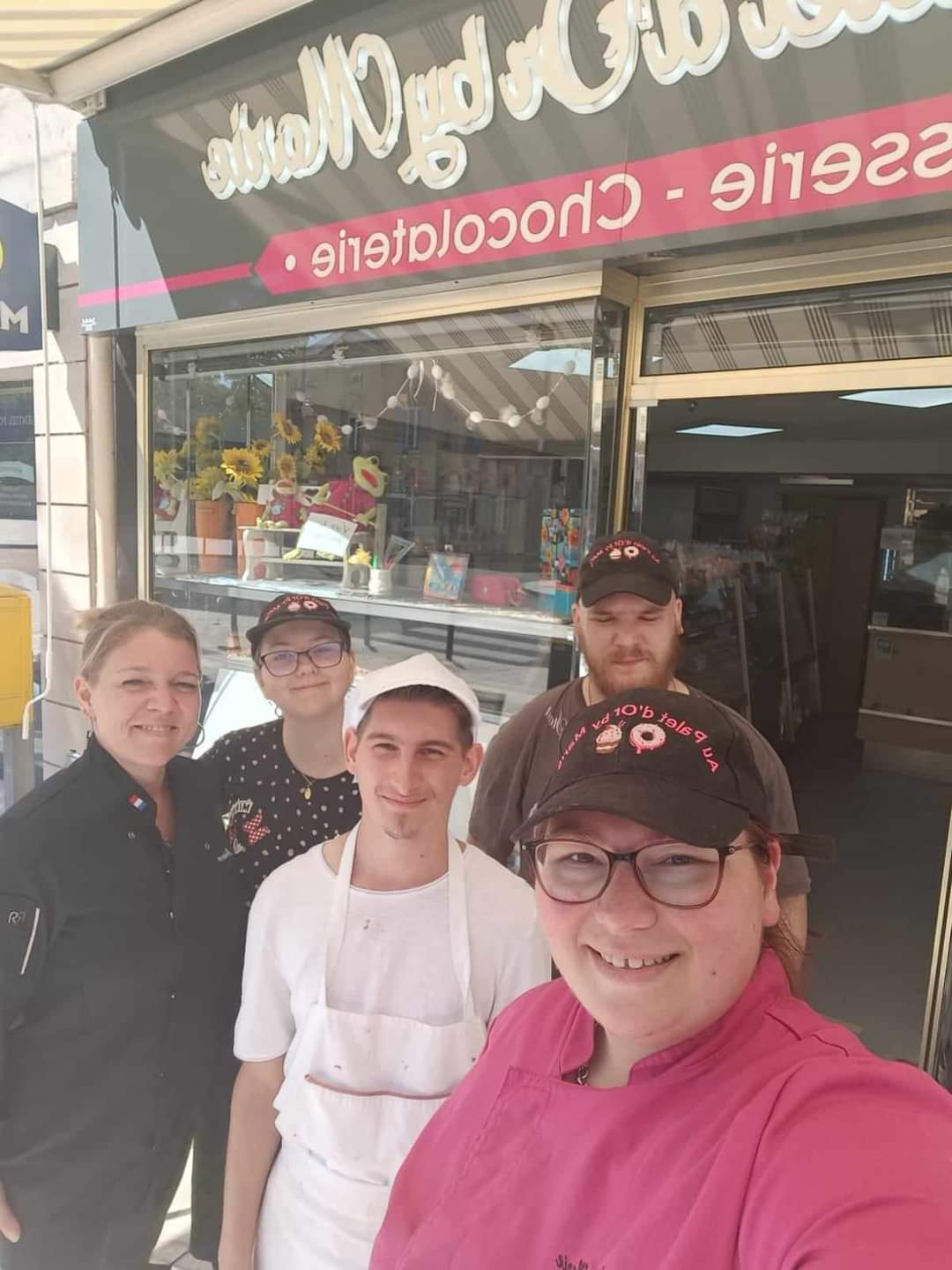 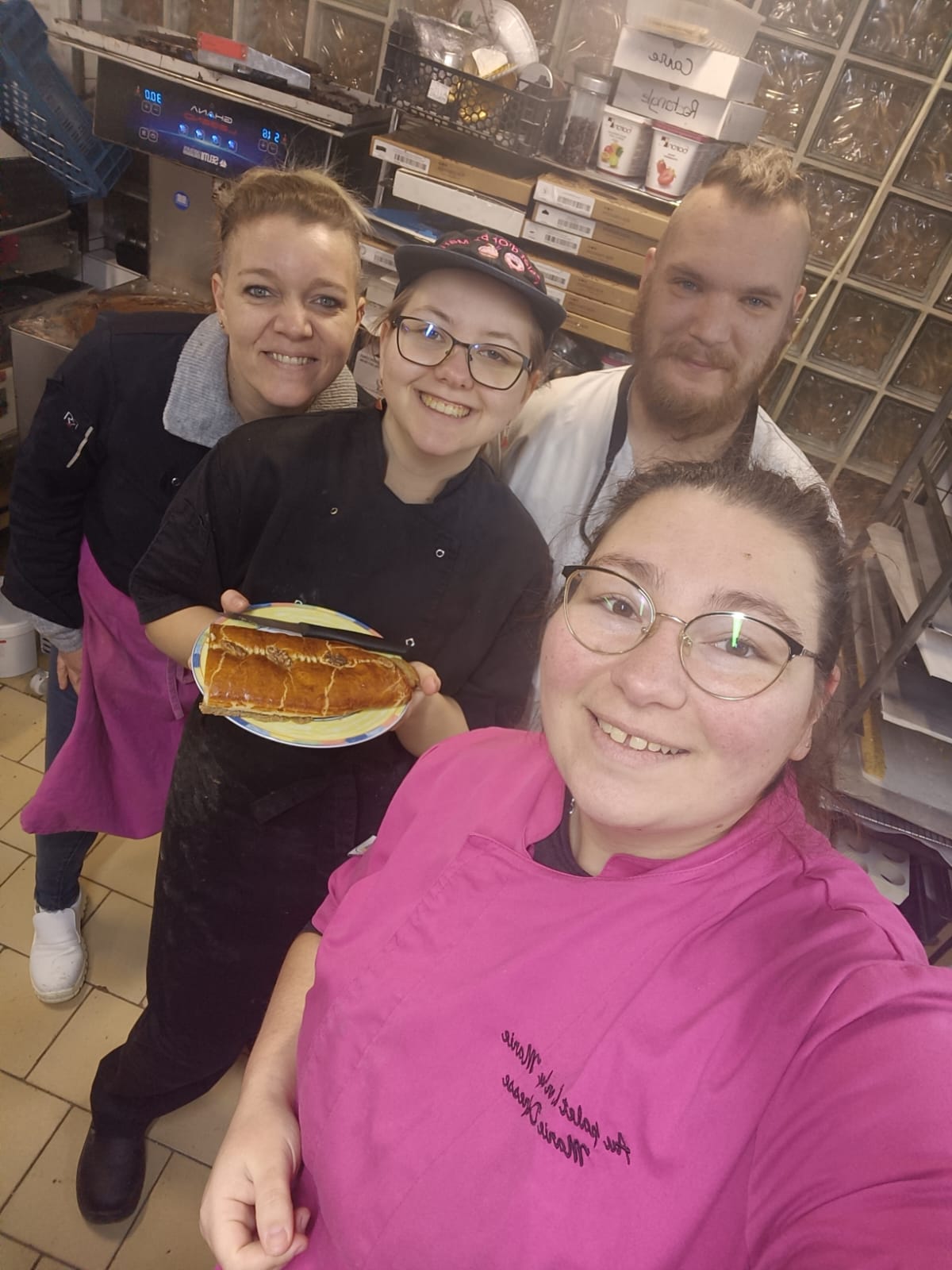 Au Palet d'Or by Marie
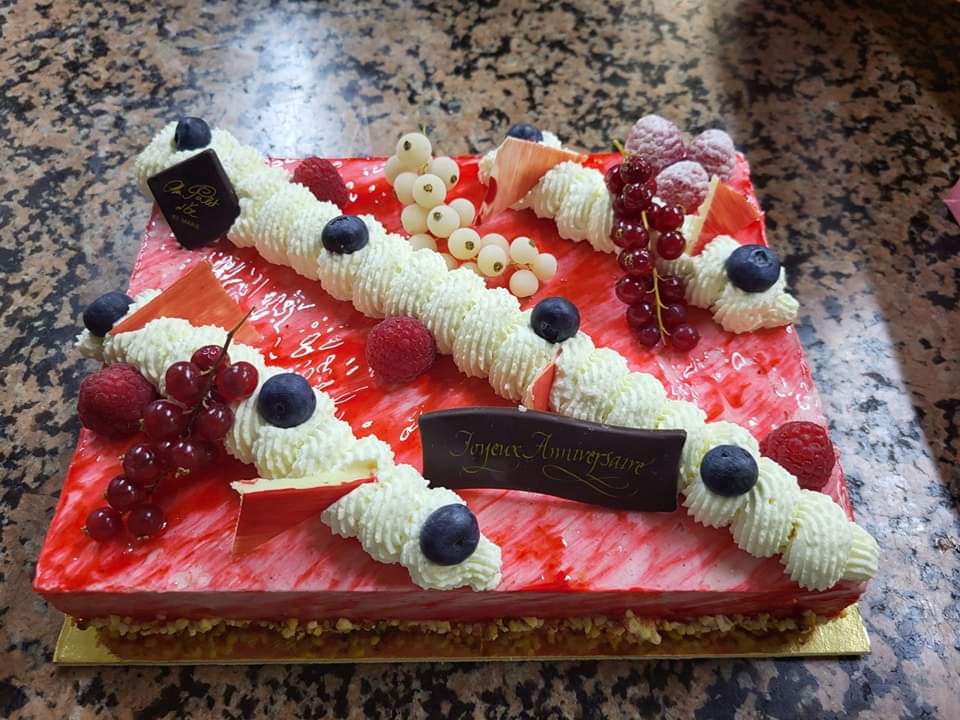 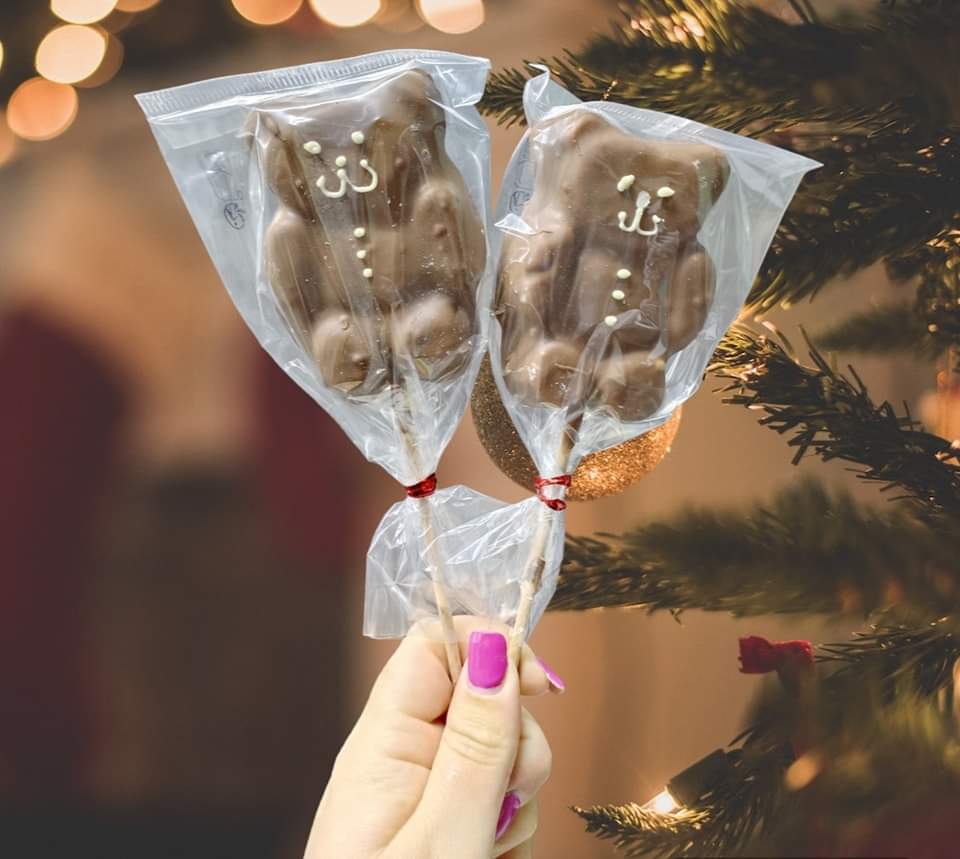 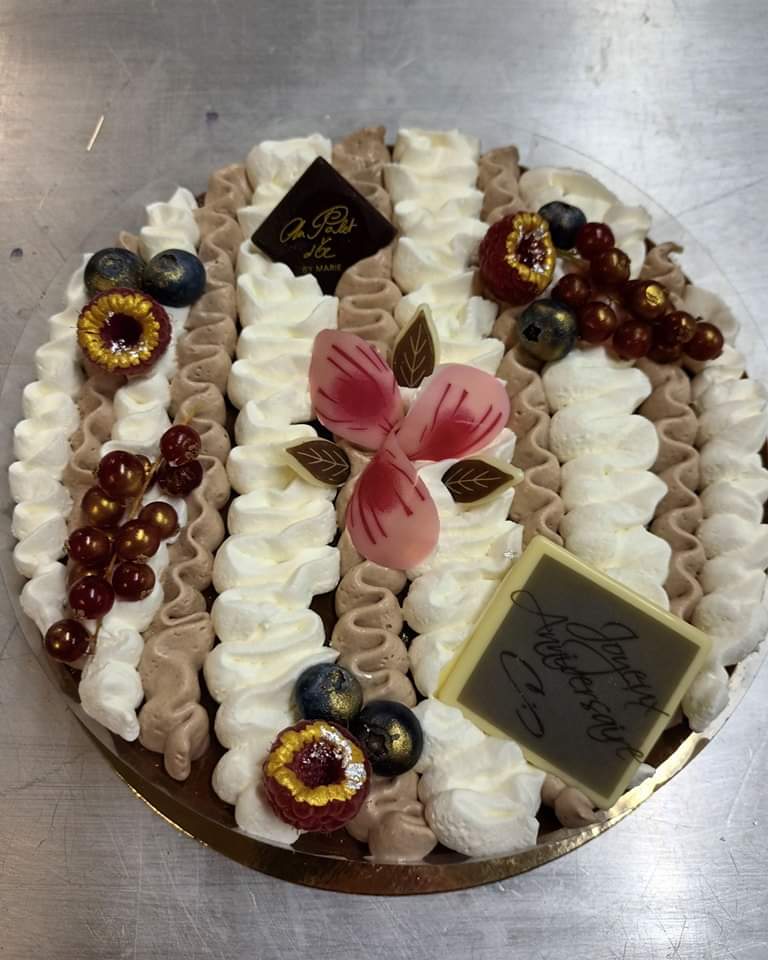 Epres málnás mousse torta           csokis pillecukor
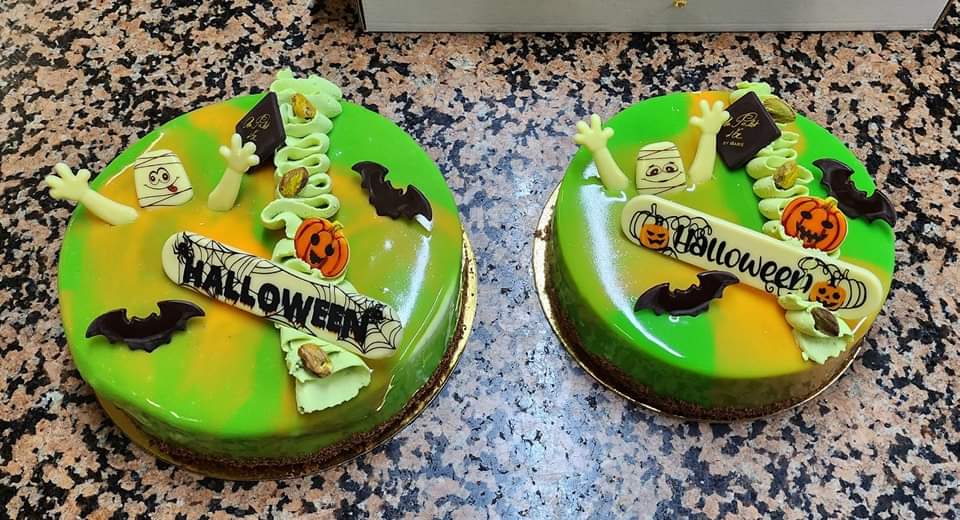 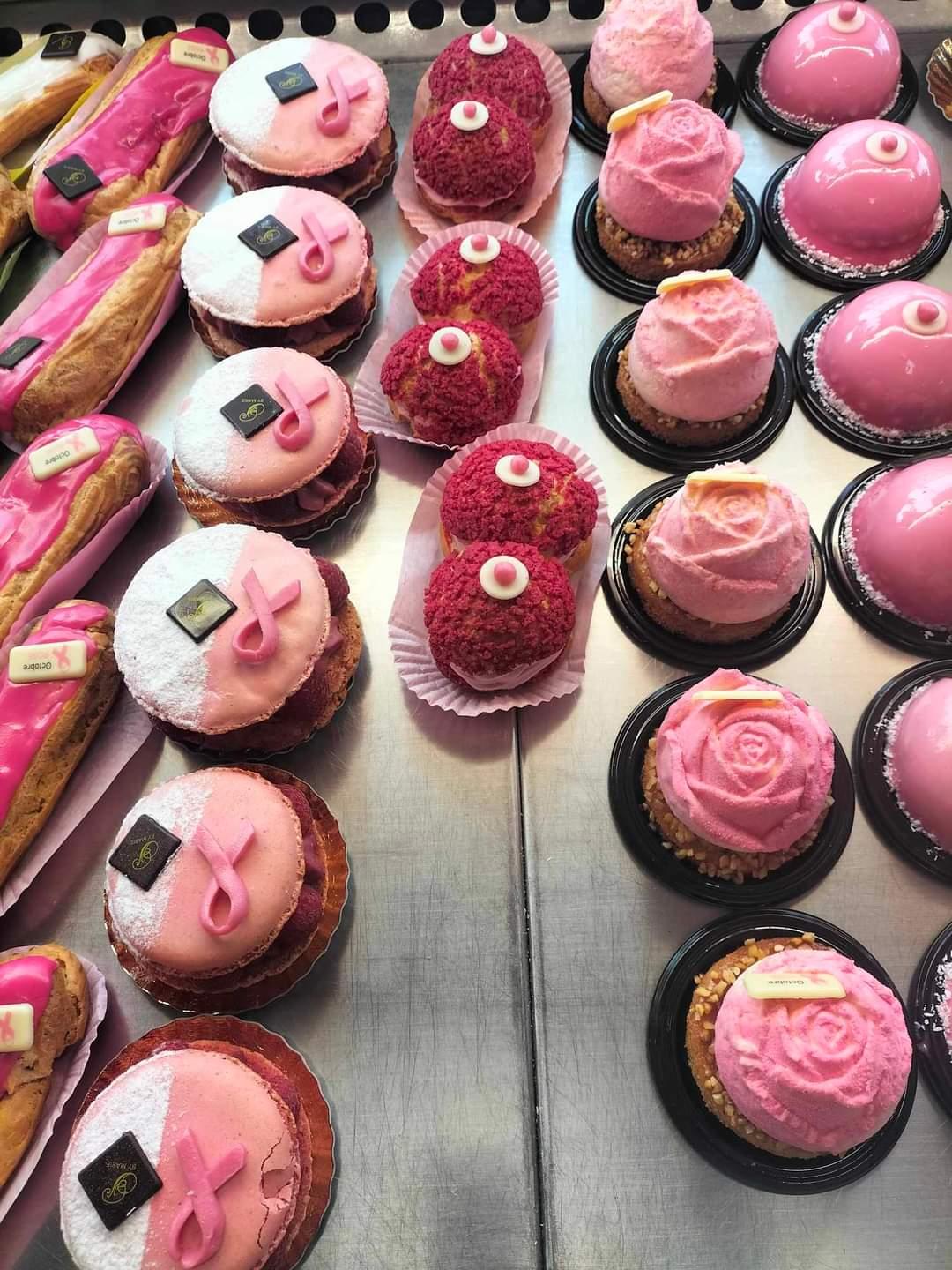 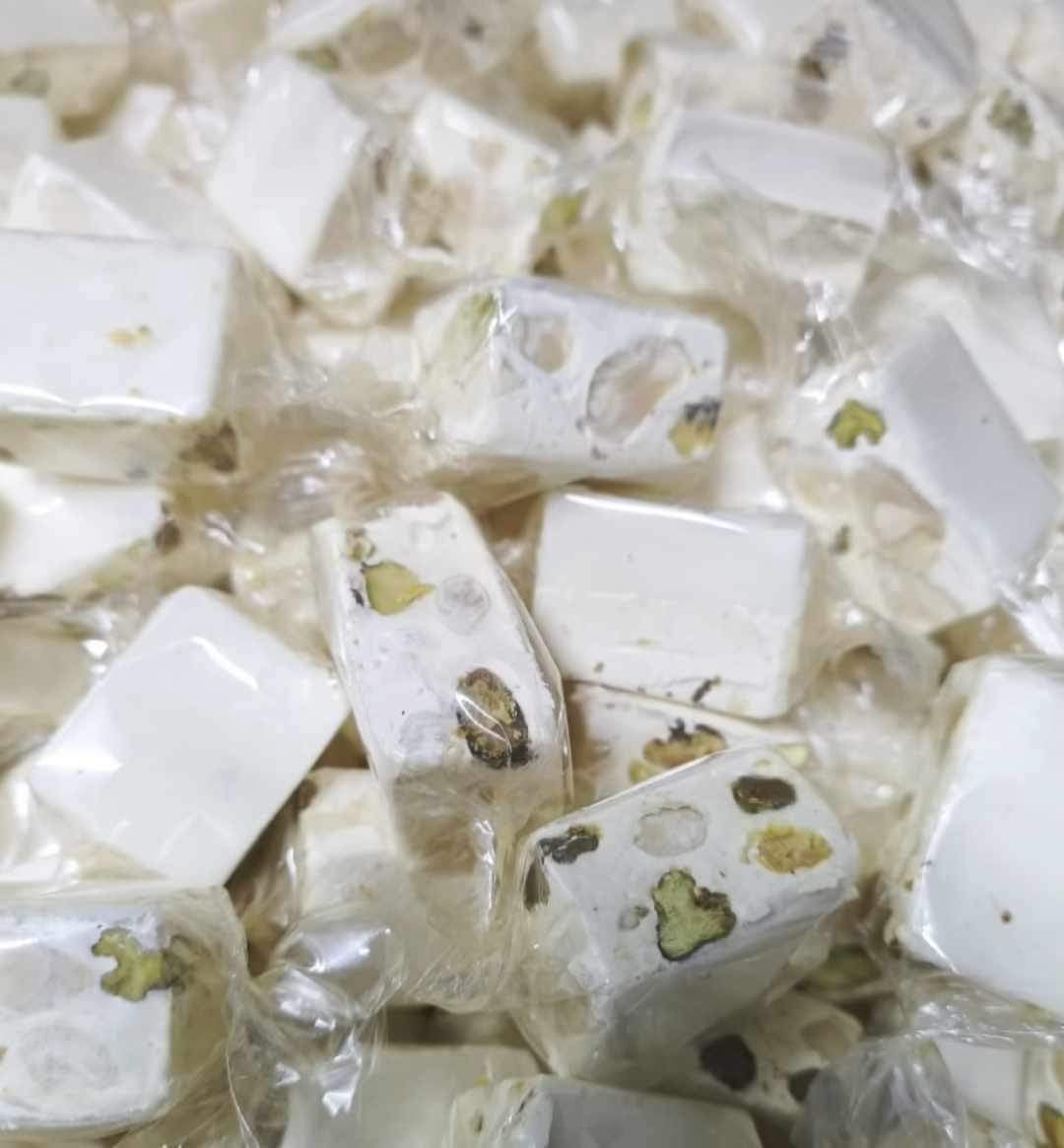 Csokoládé torta
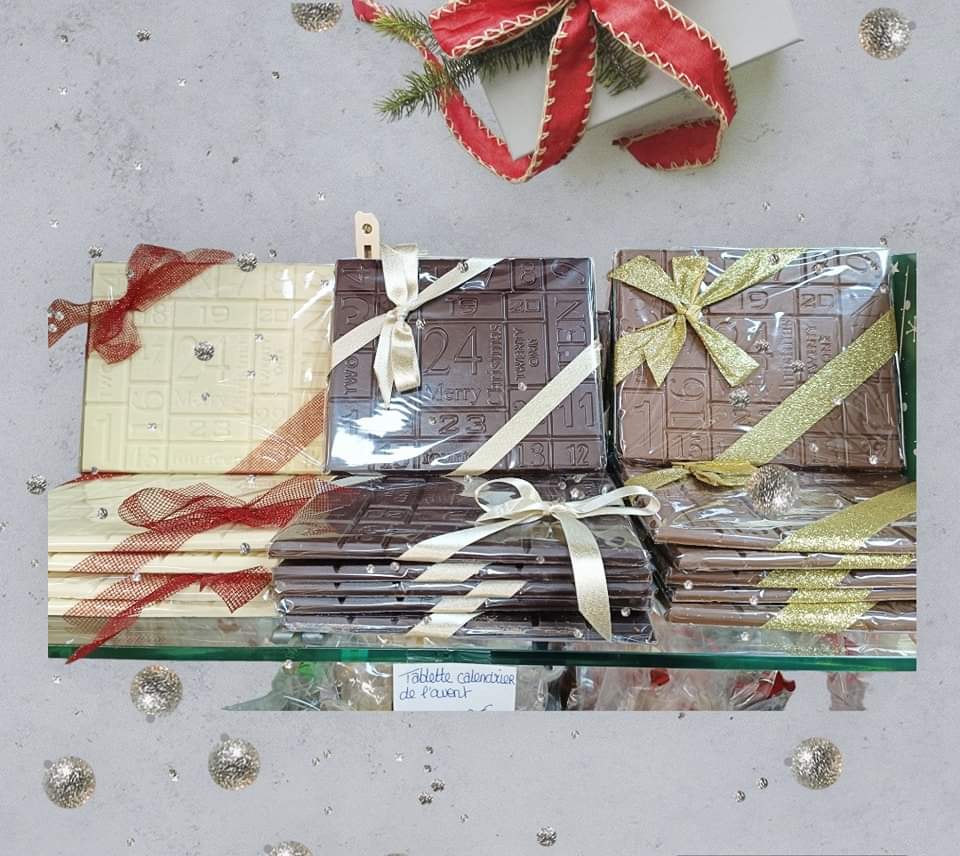 Halloweeni narancs torta   Rózsaszín október sütik   nugát   fehér, ét, tej táblacsokik
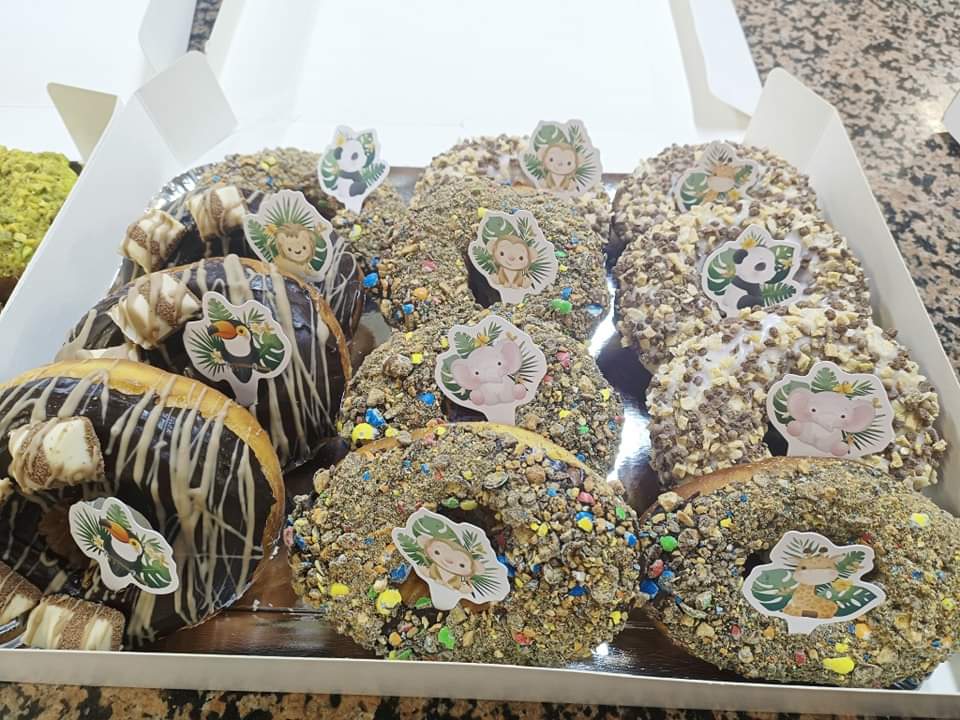 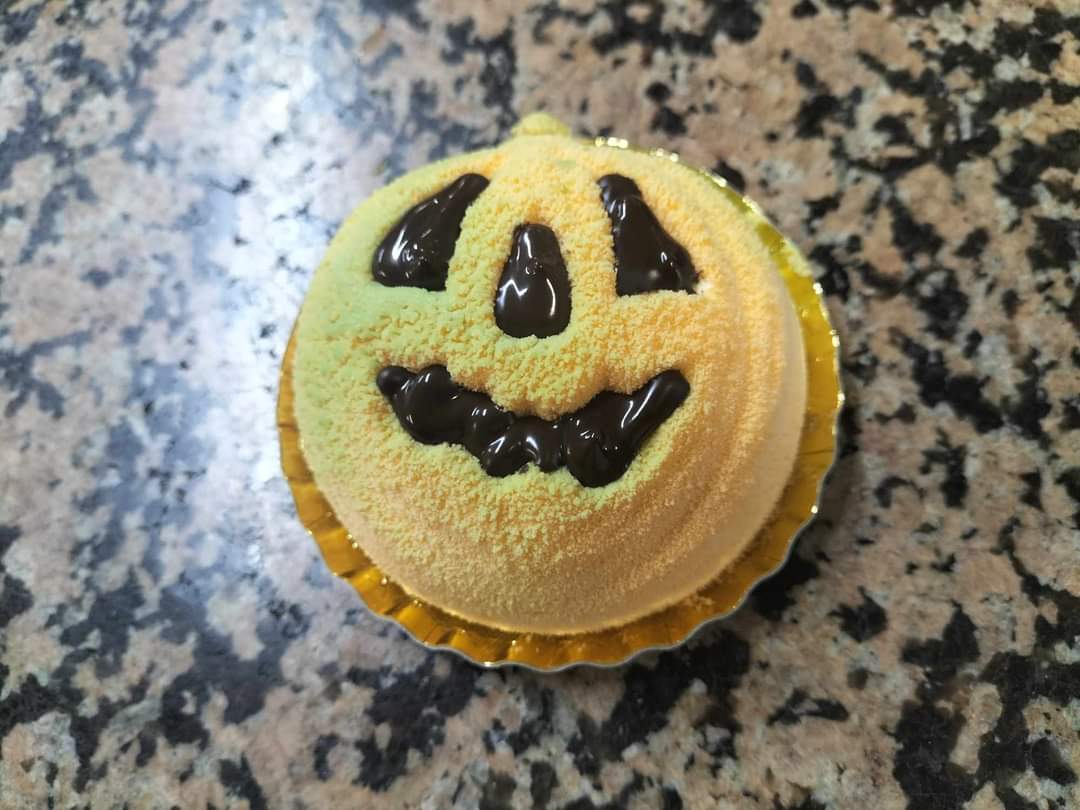 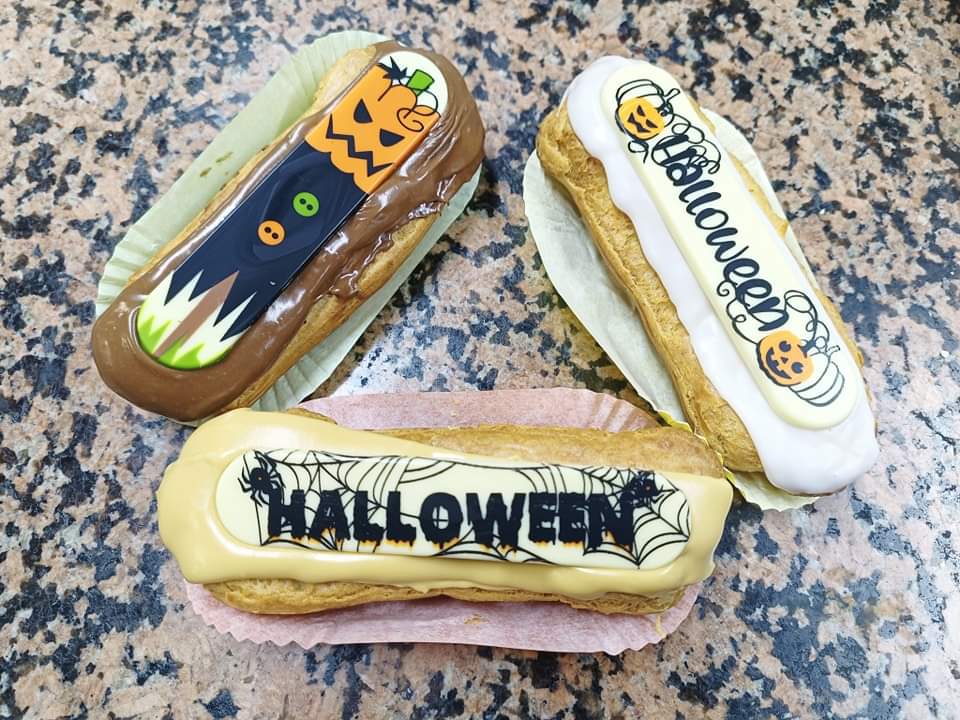 Fánkok                             narancsos töklámpás monodesszert           éclair fánkok
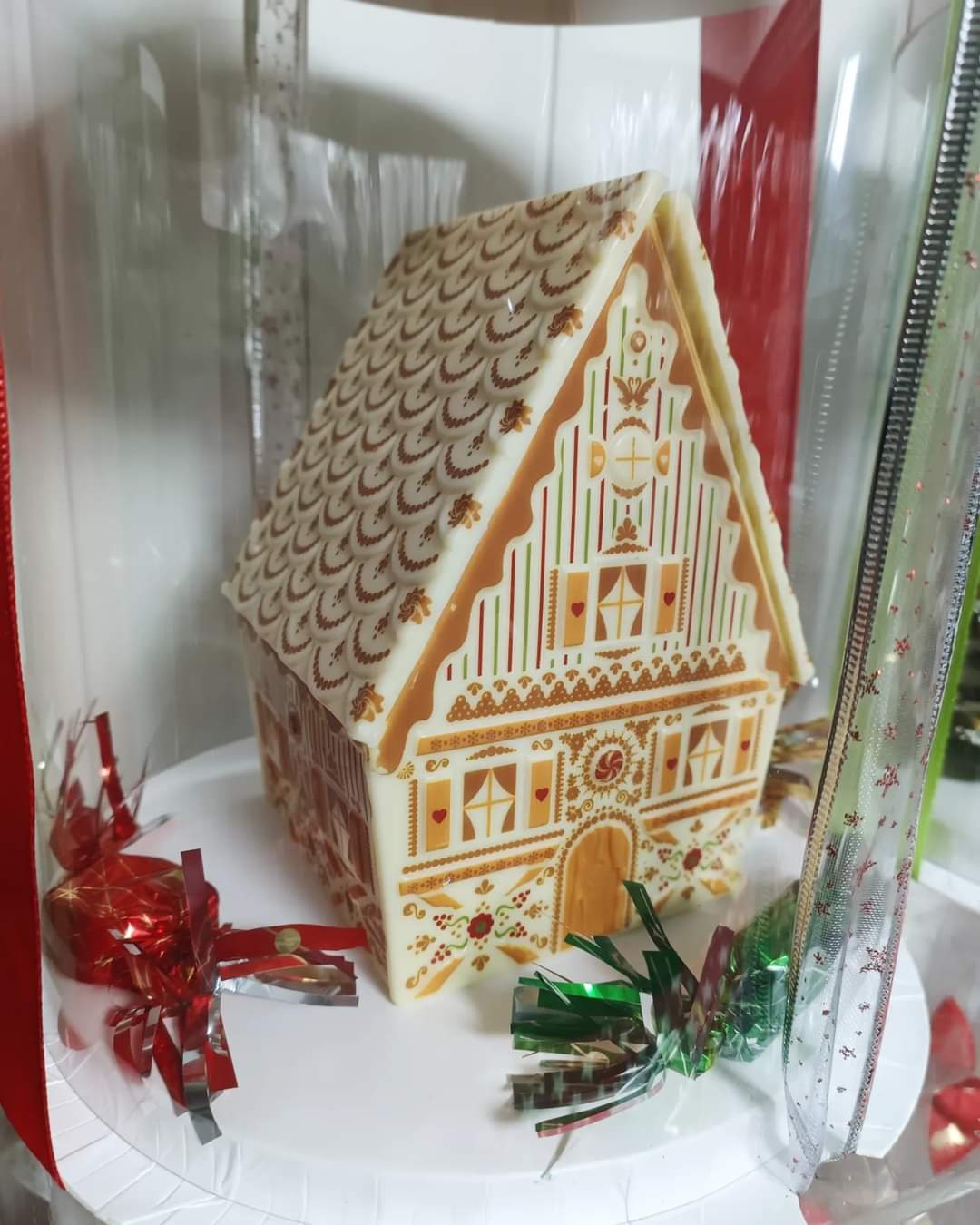 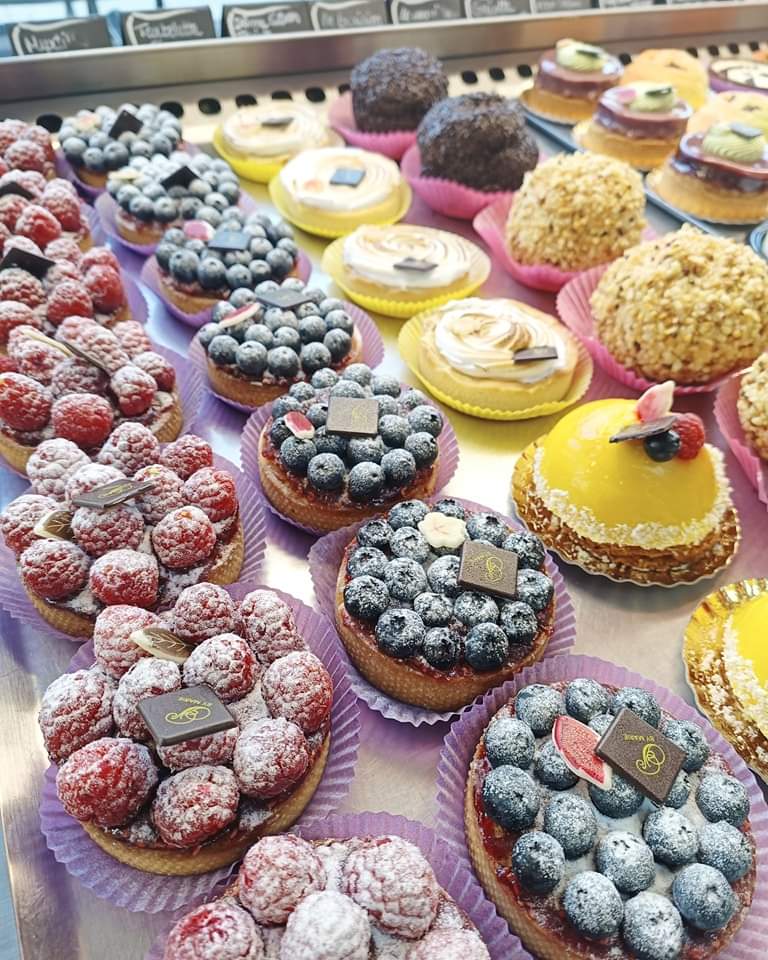 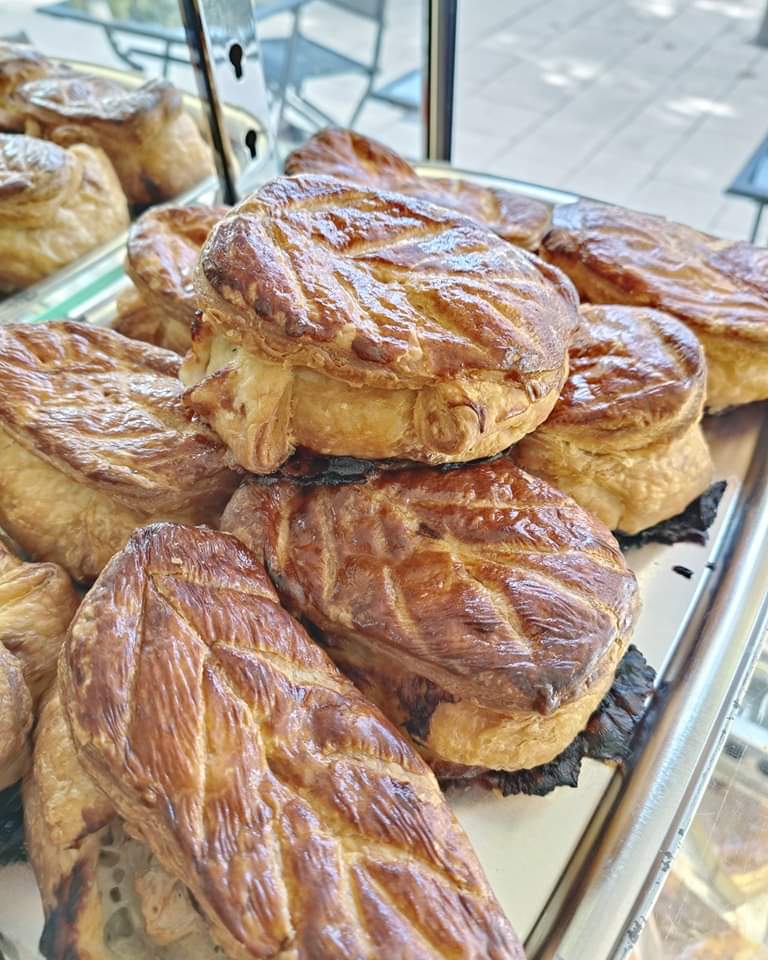 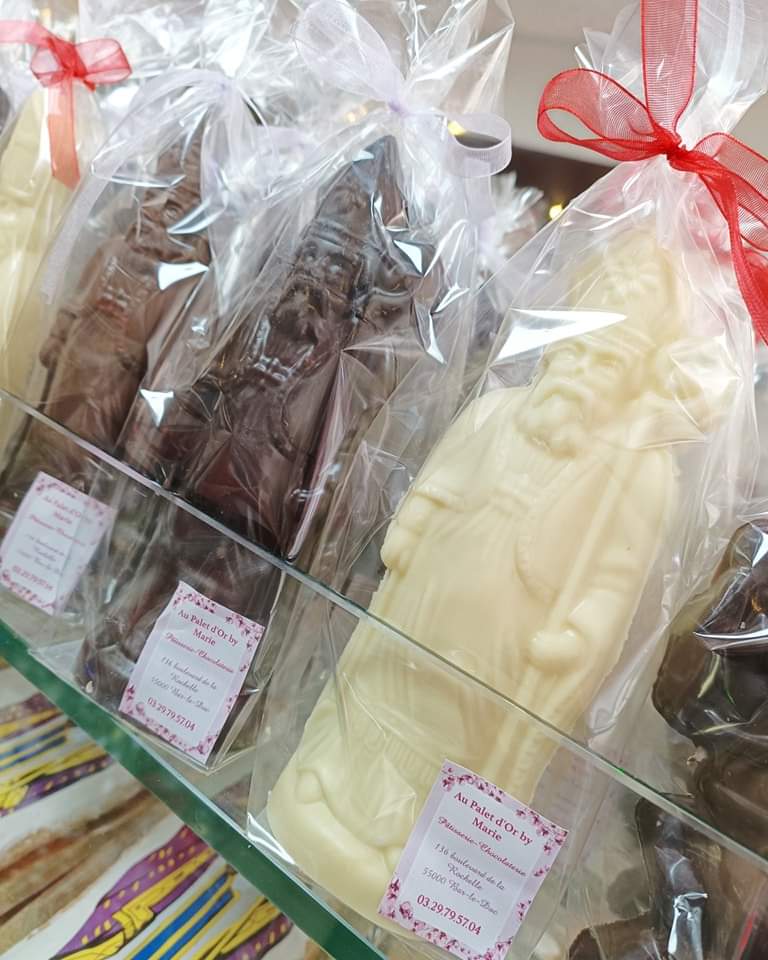 Csokiház;  málnás, áfonyás, citromos Tarte;  Lorraine péksütemény;  mikulás csokik
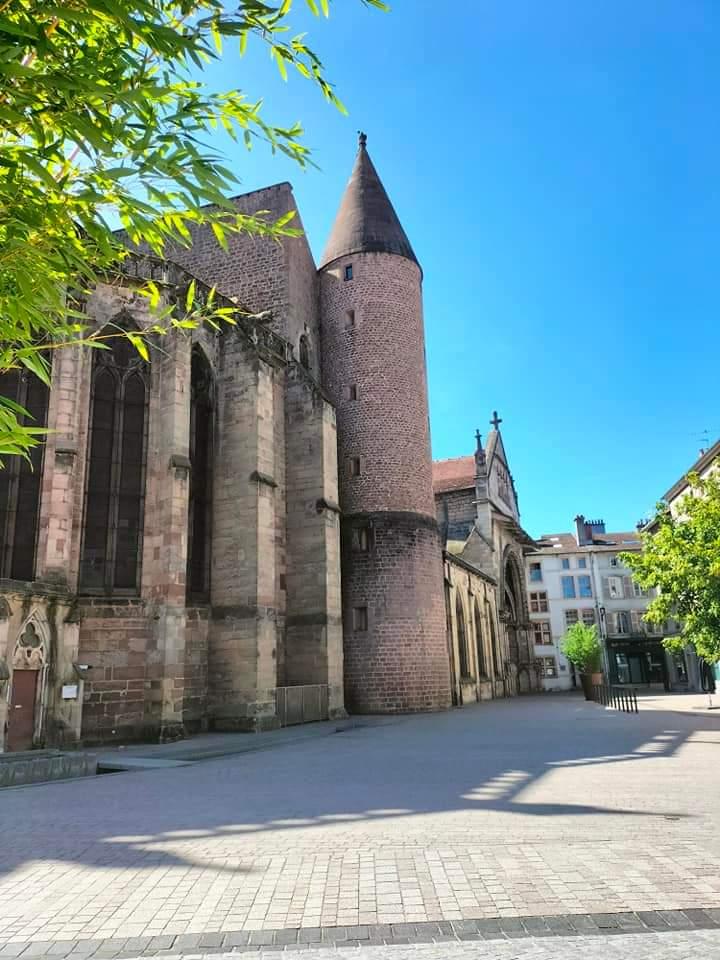 Utazások
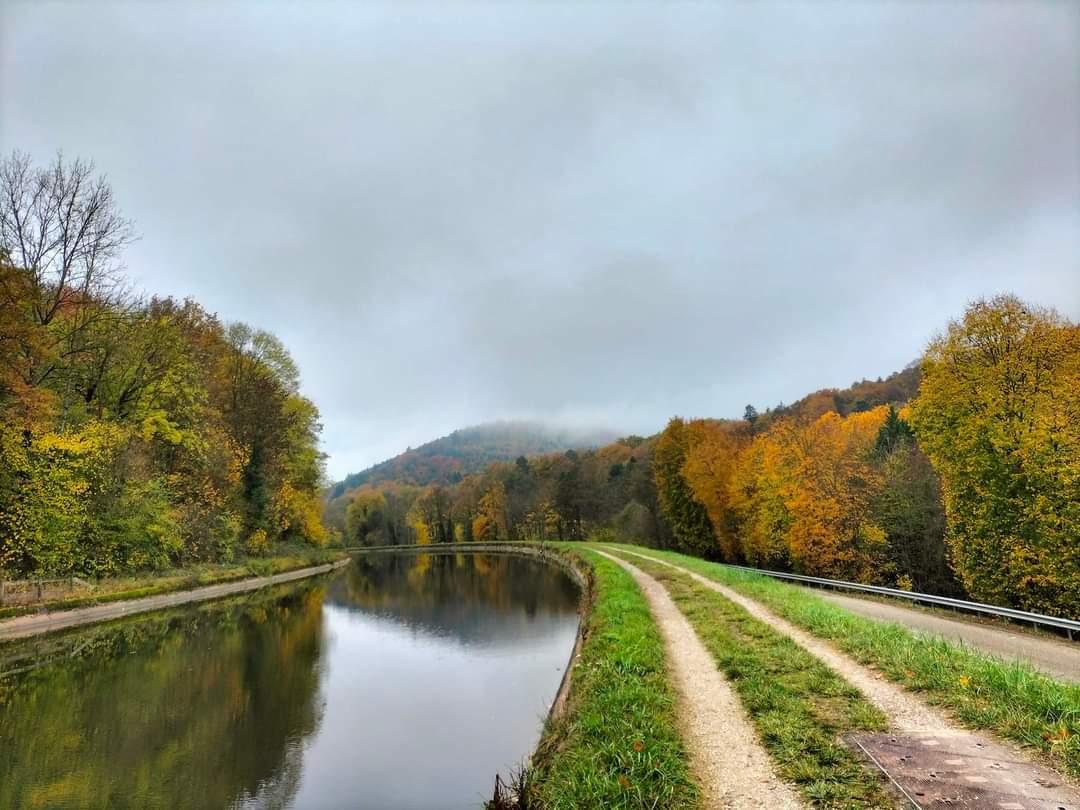 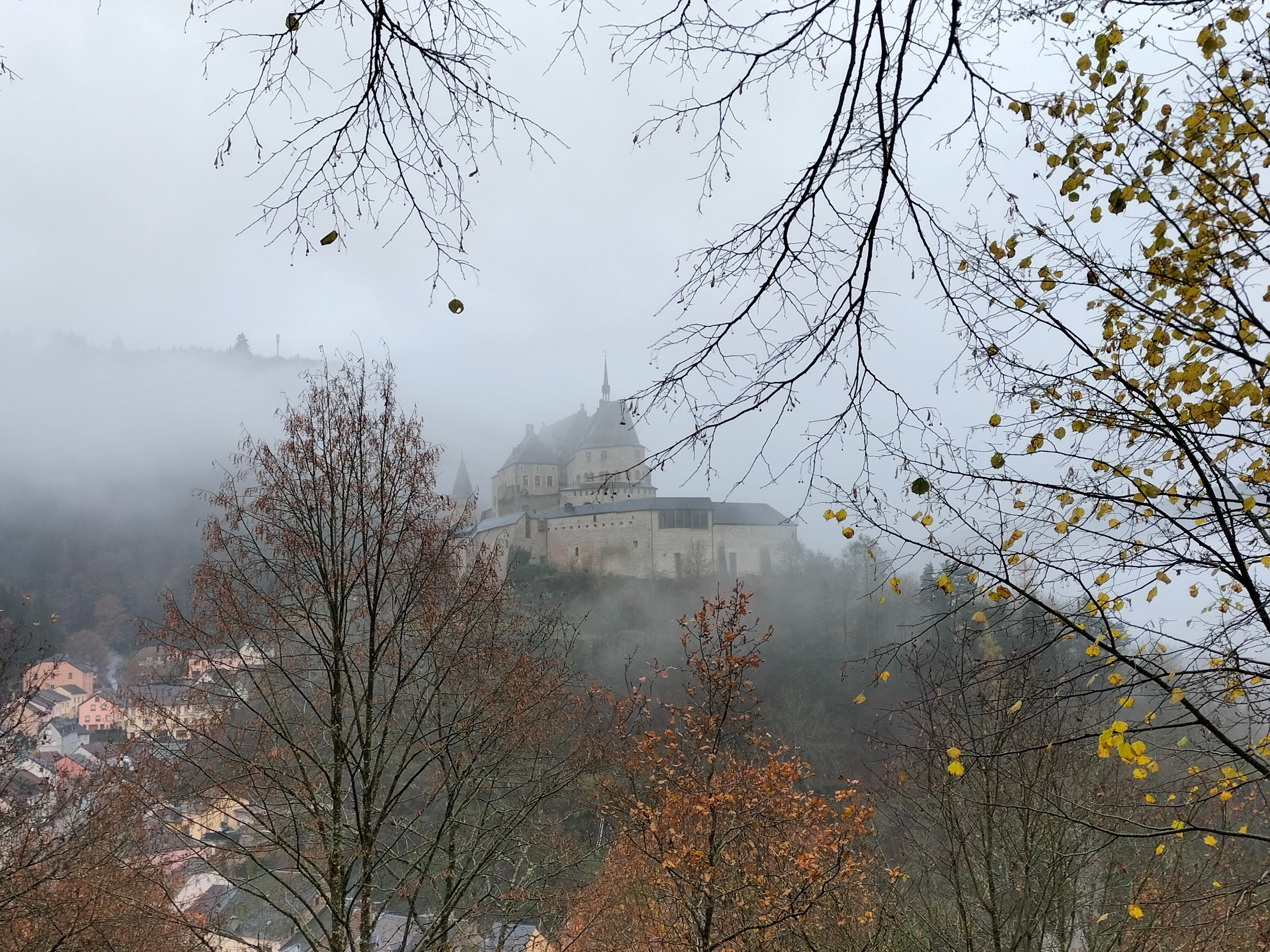 Viandeni vár, Luxemburg  Saverne, Vosges hegyvidék
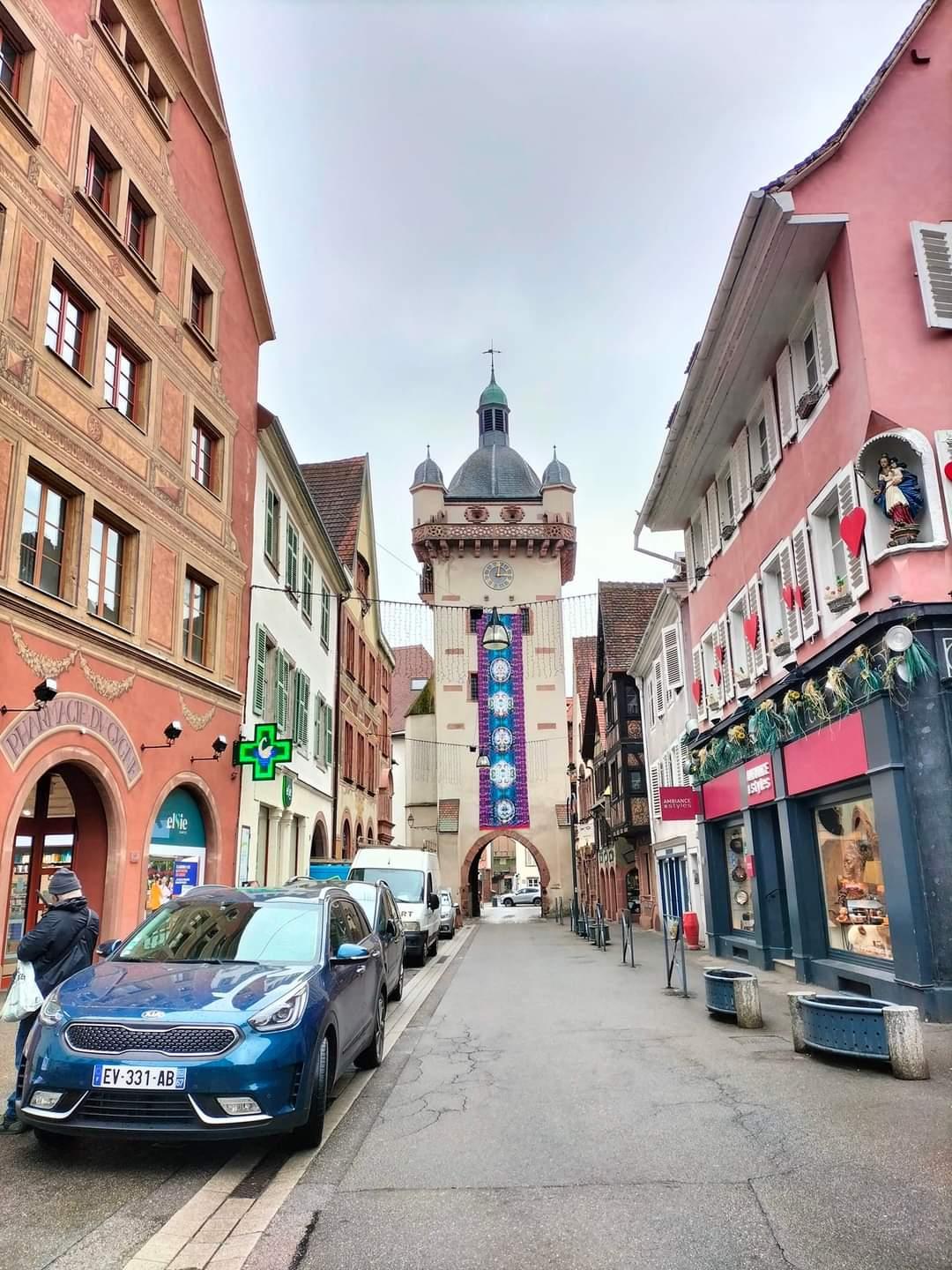 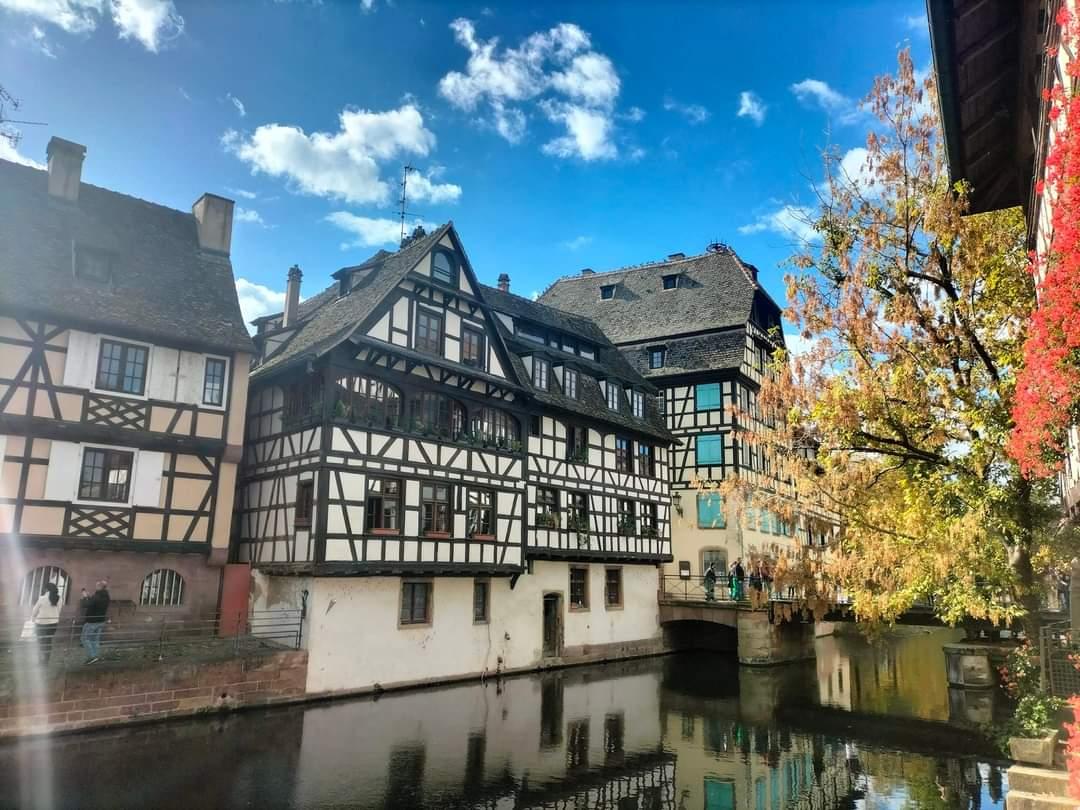 Épinal, bazilika             Sélestat, boszorkányok tornya    Strasbourg, Le petit France
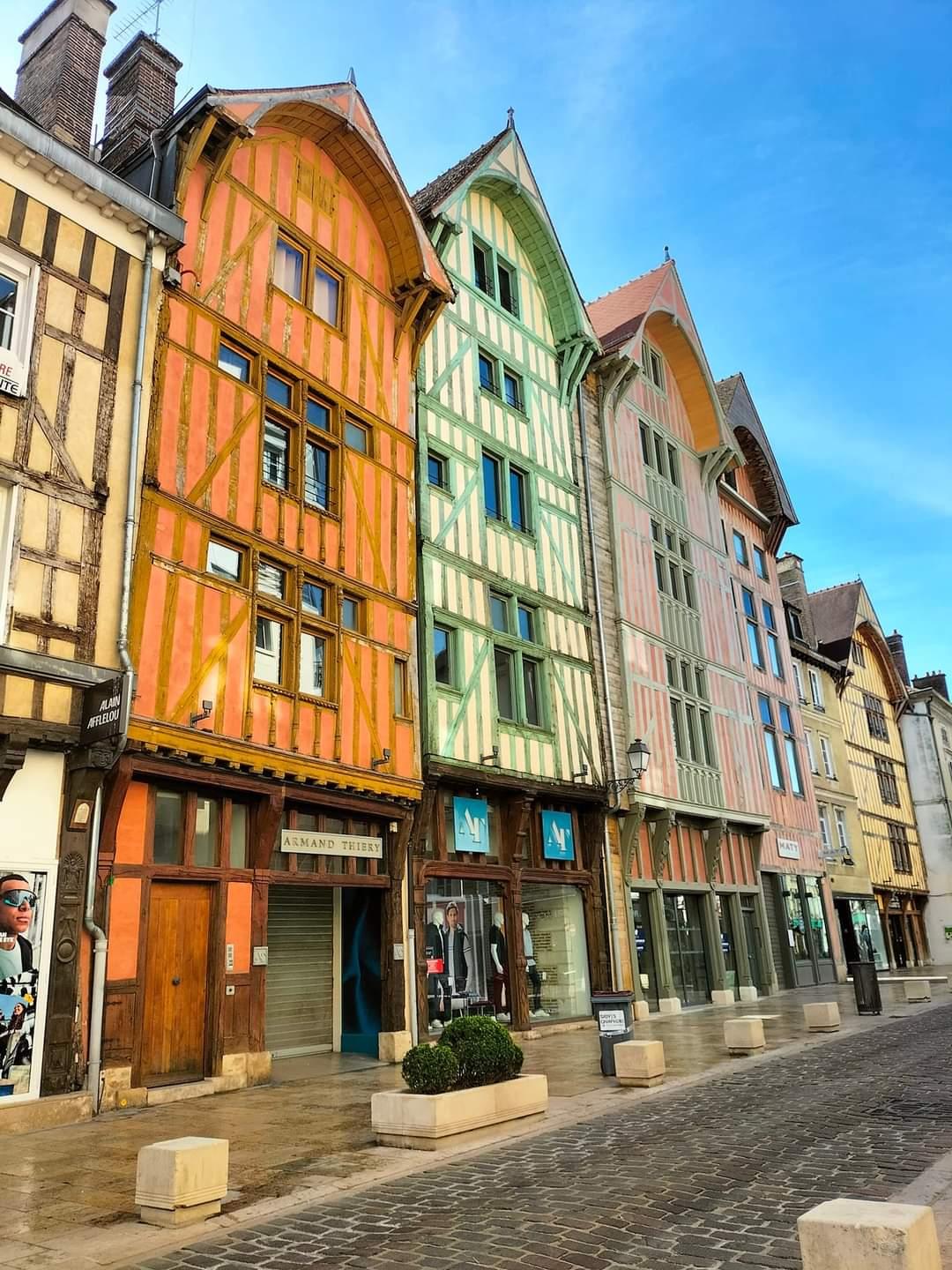 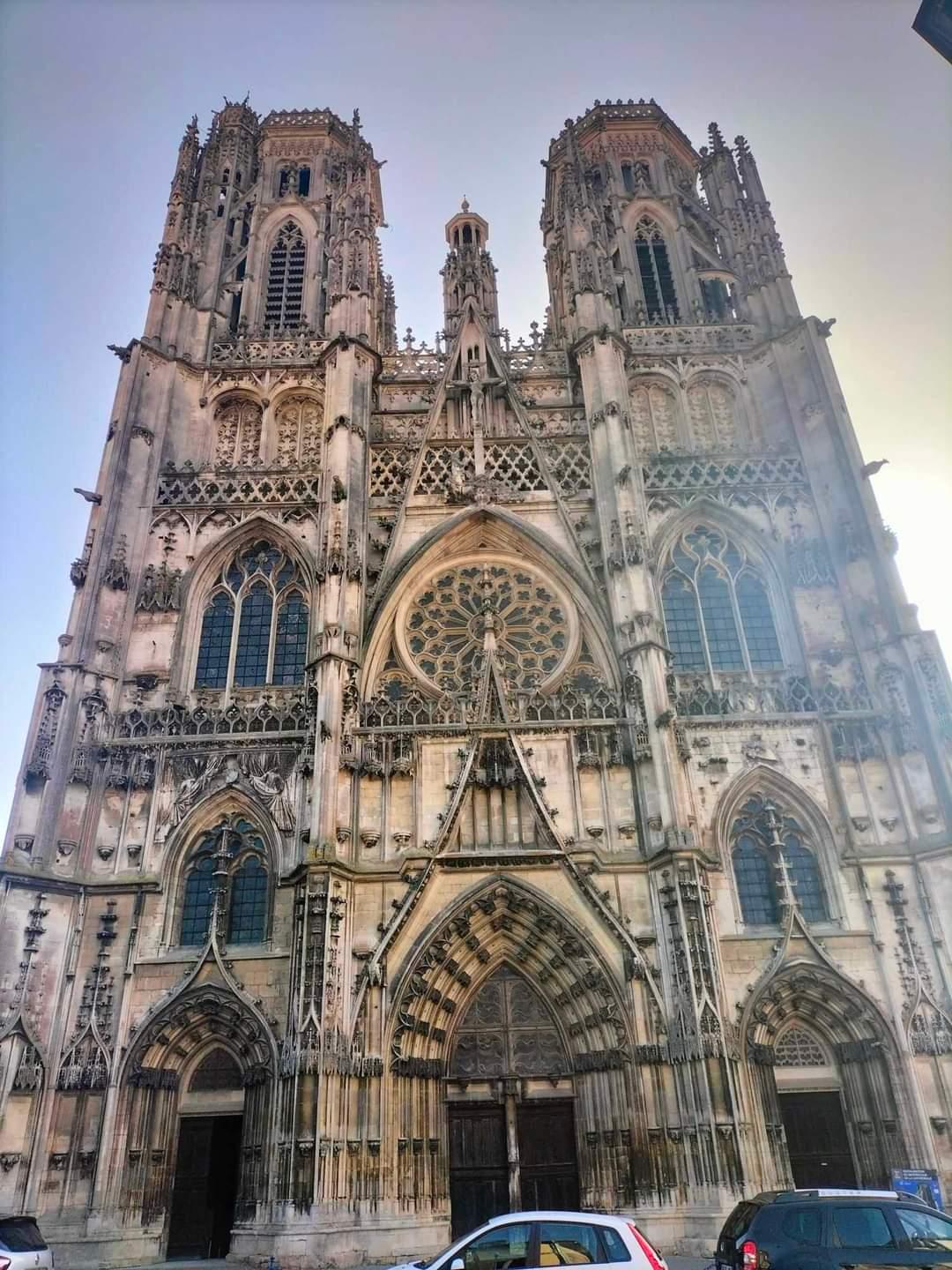 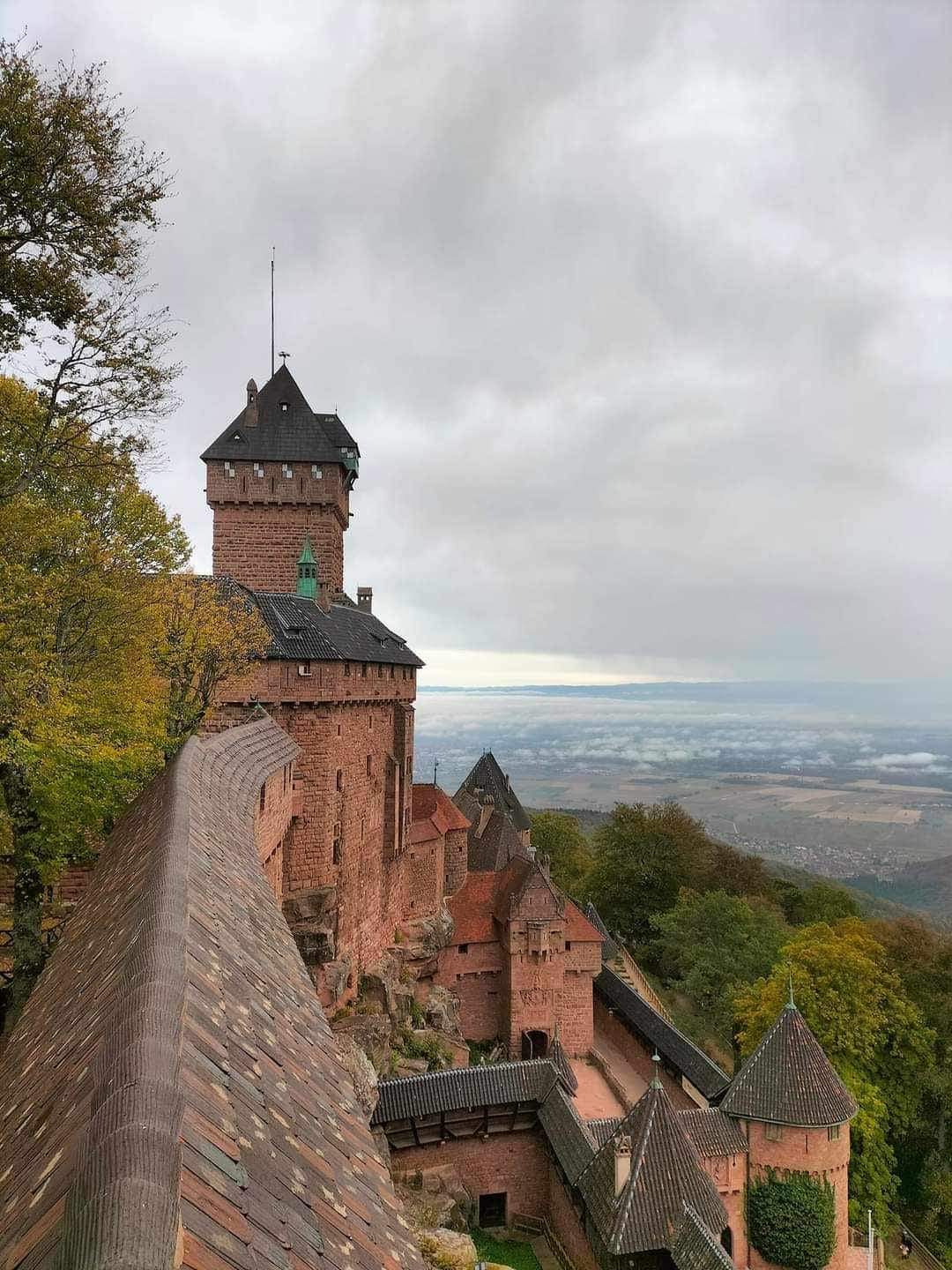 Koenigsberg vára                  Troyes                                        Toul, katedrális
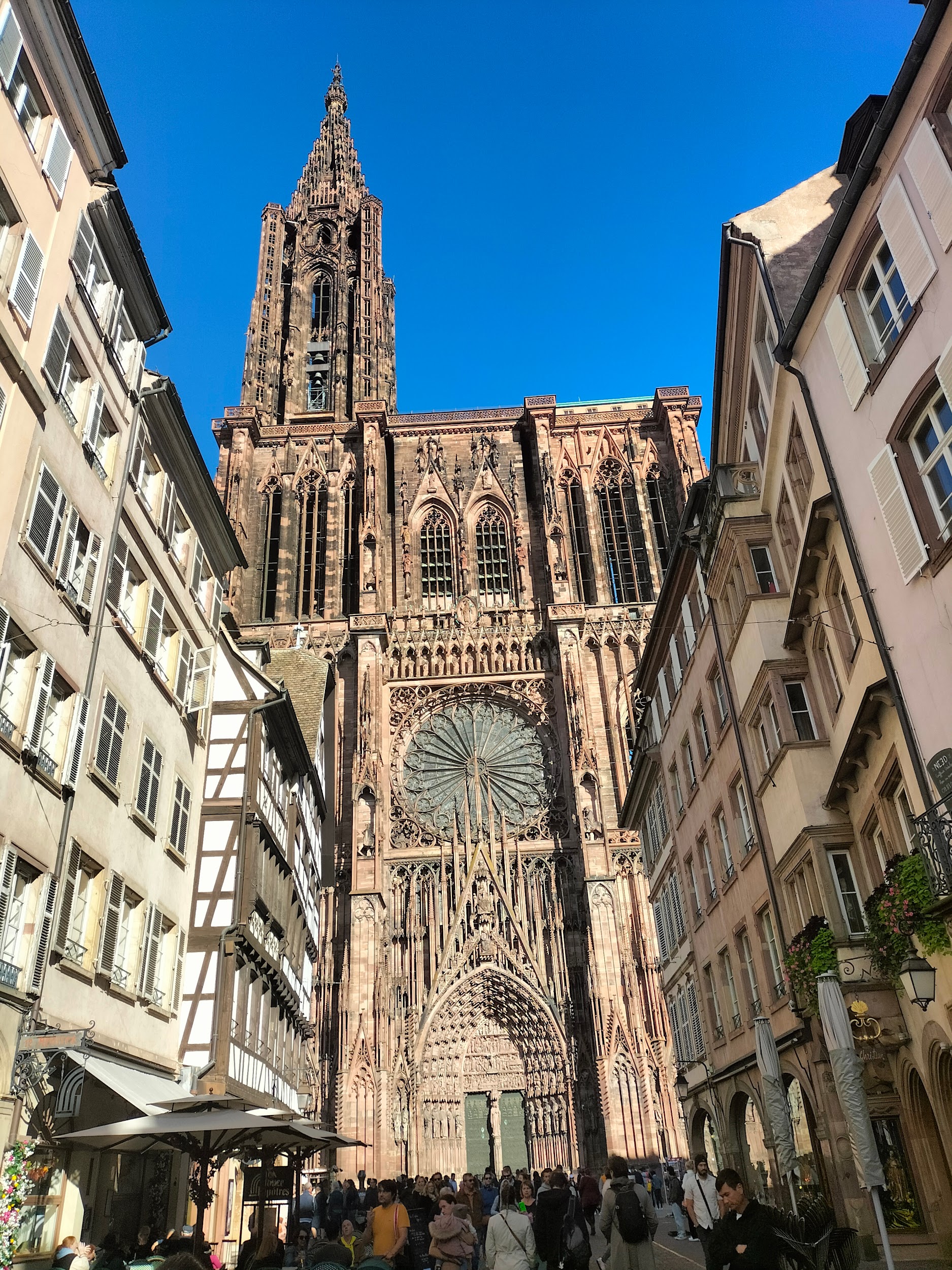 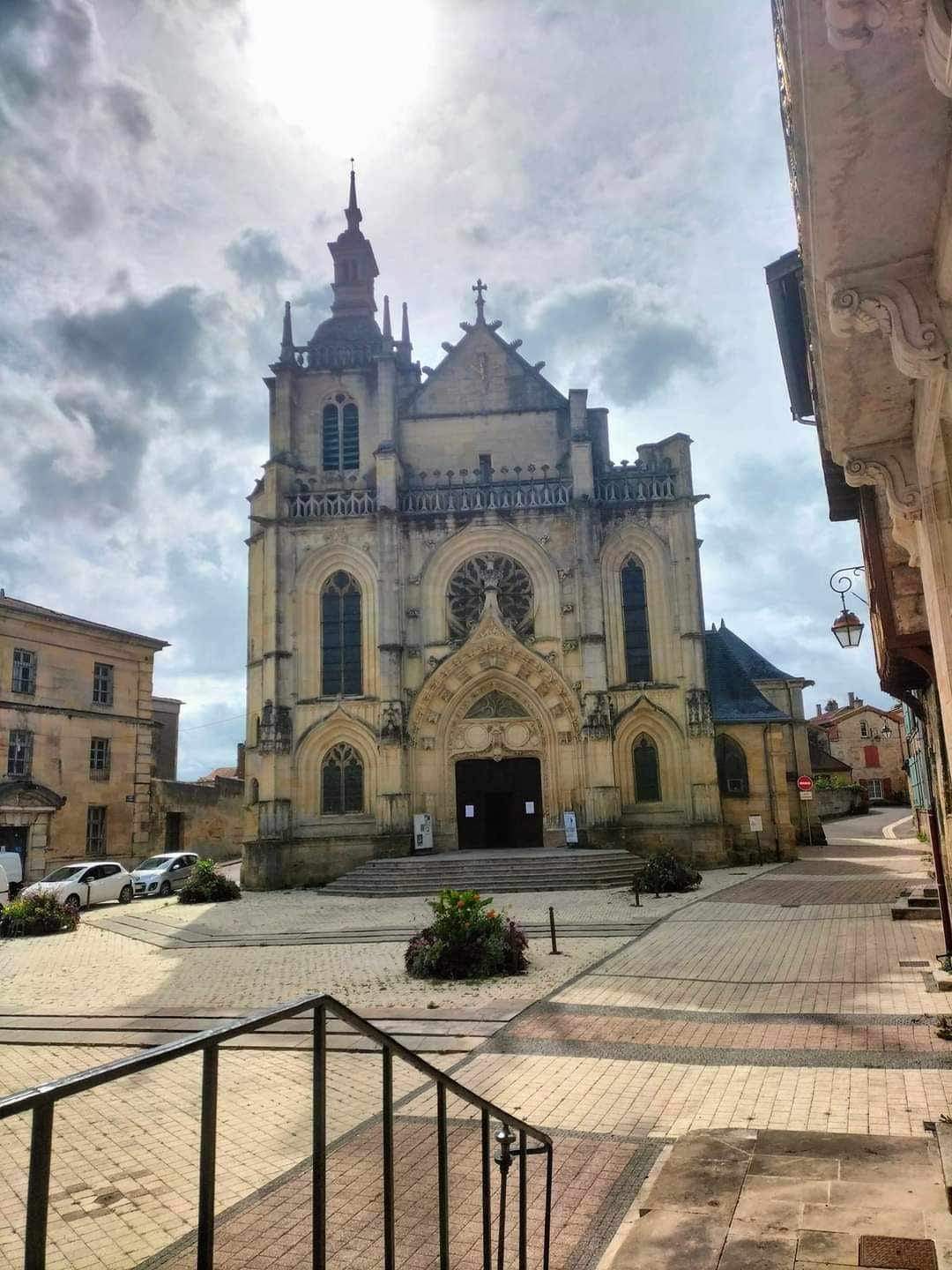 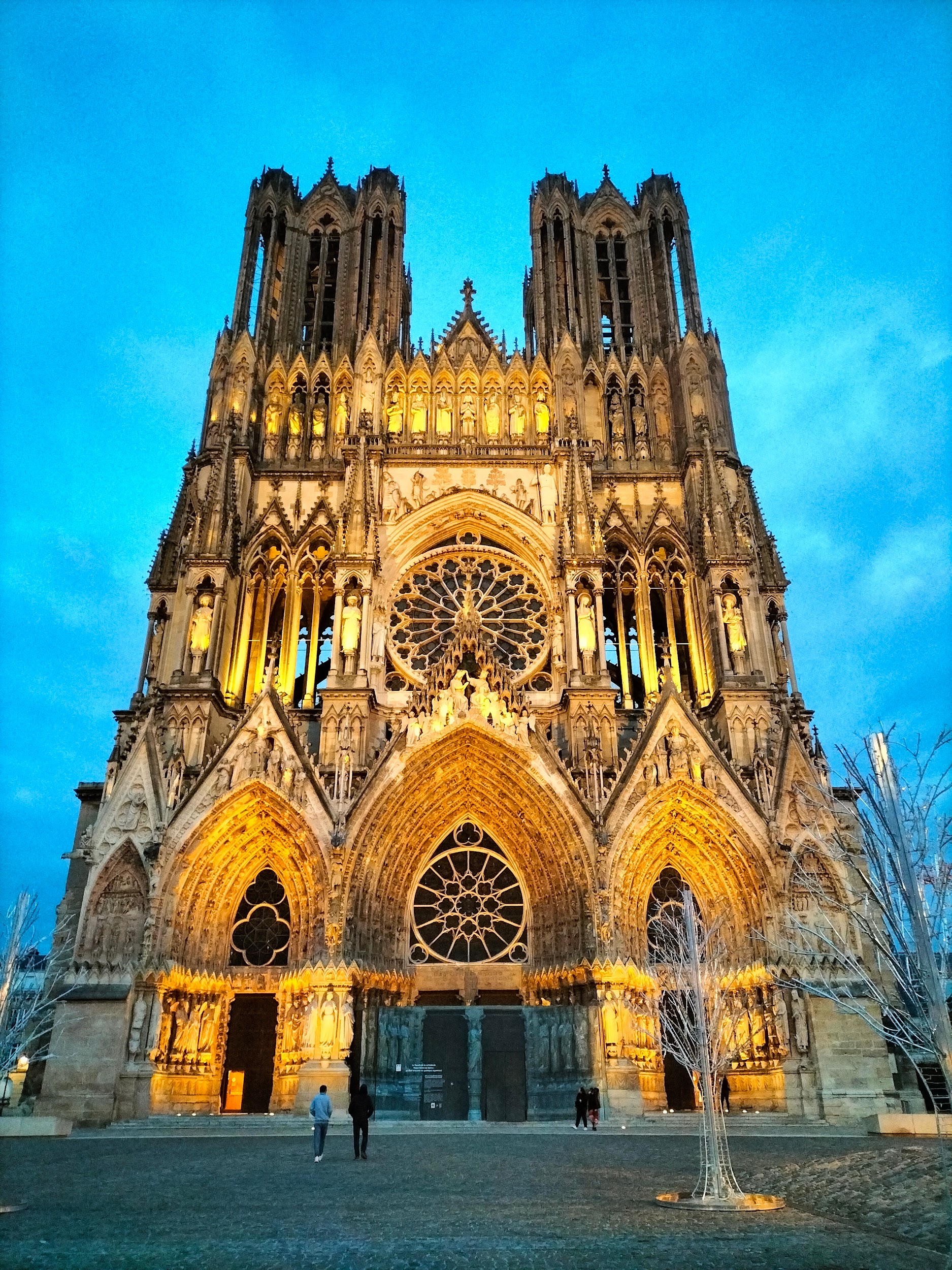 Bar le Duc, óvárosi templom       Strasbourgi katedrális                Reims-i katedrális
Köszönöm a figyelmet!
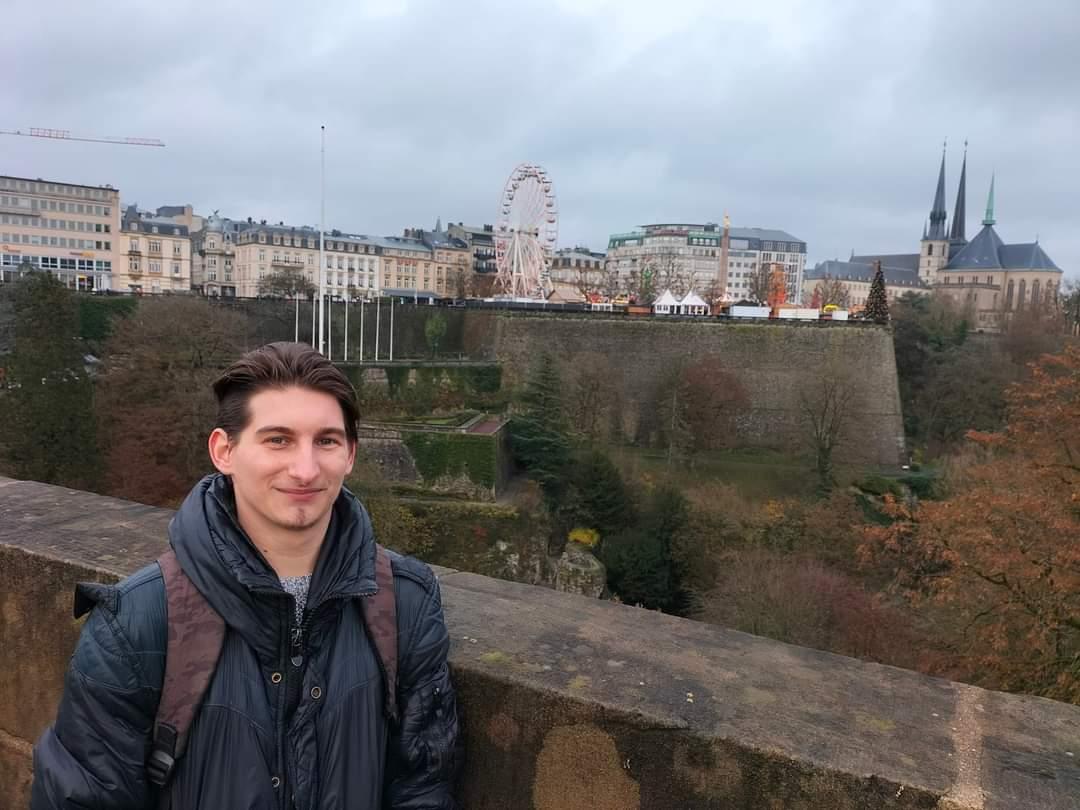